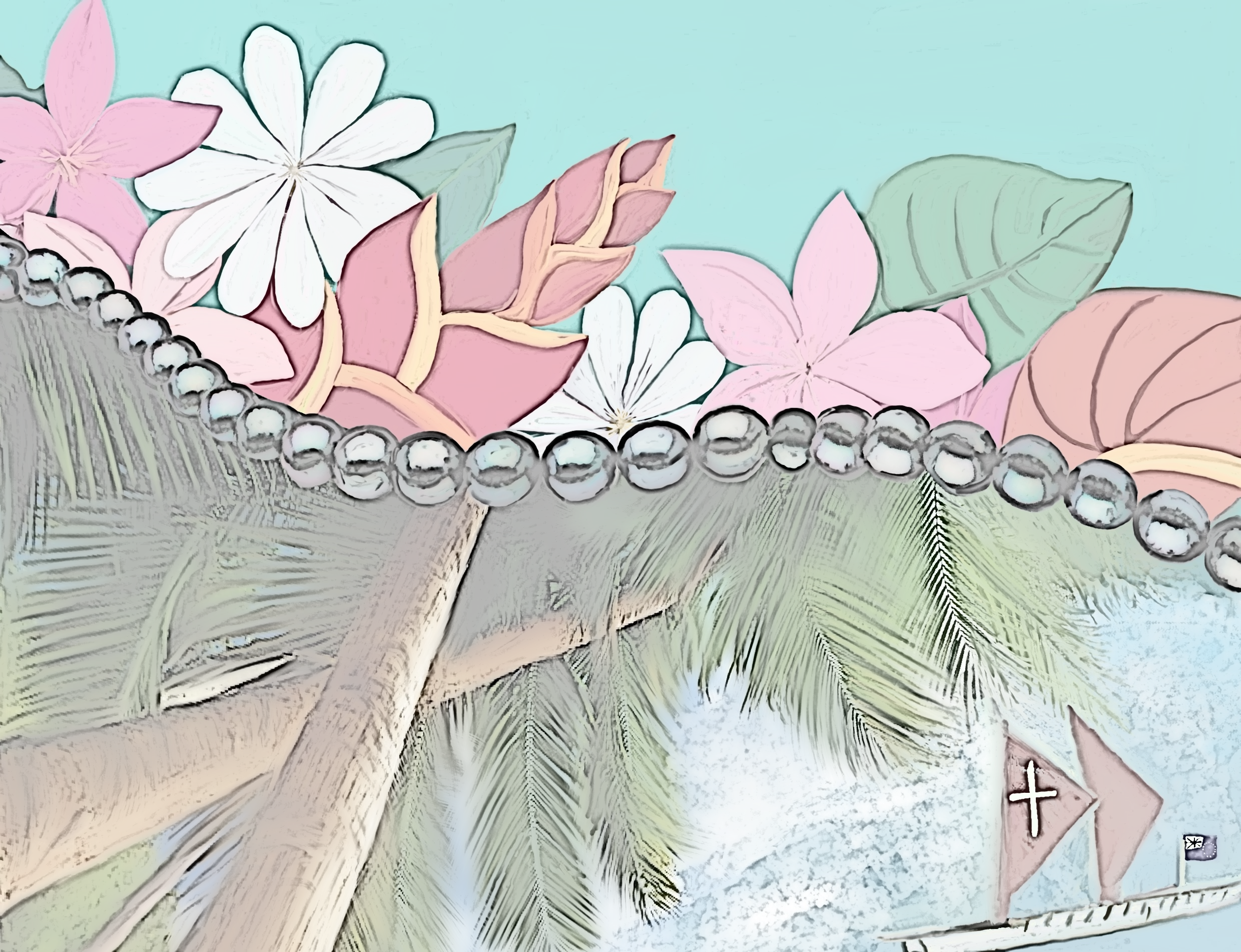 Journée Mondiale de Prière 2025
Avec les femmes des Iles Cook
Merci, tu m’as créé merveille!
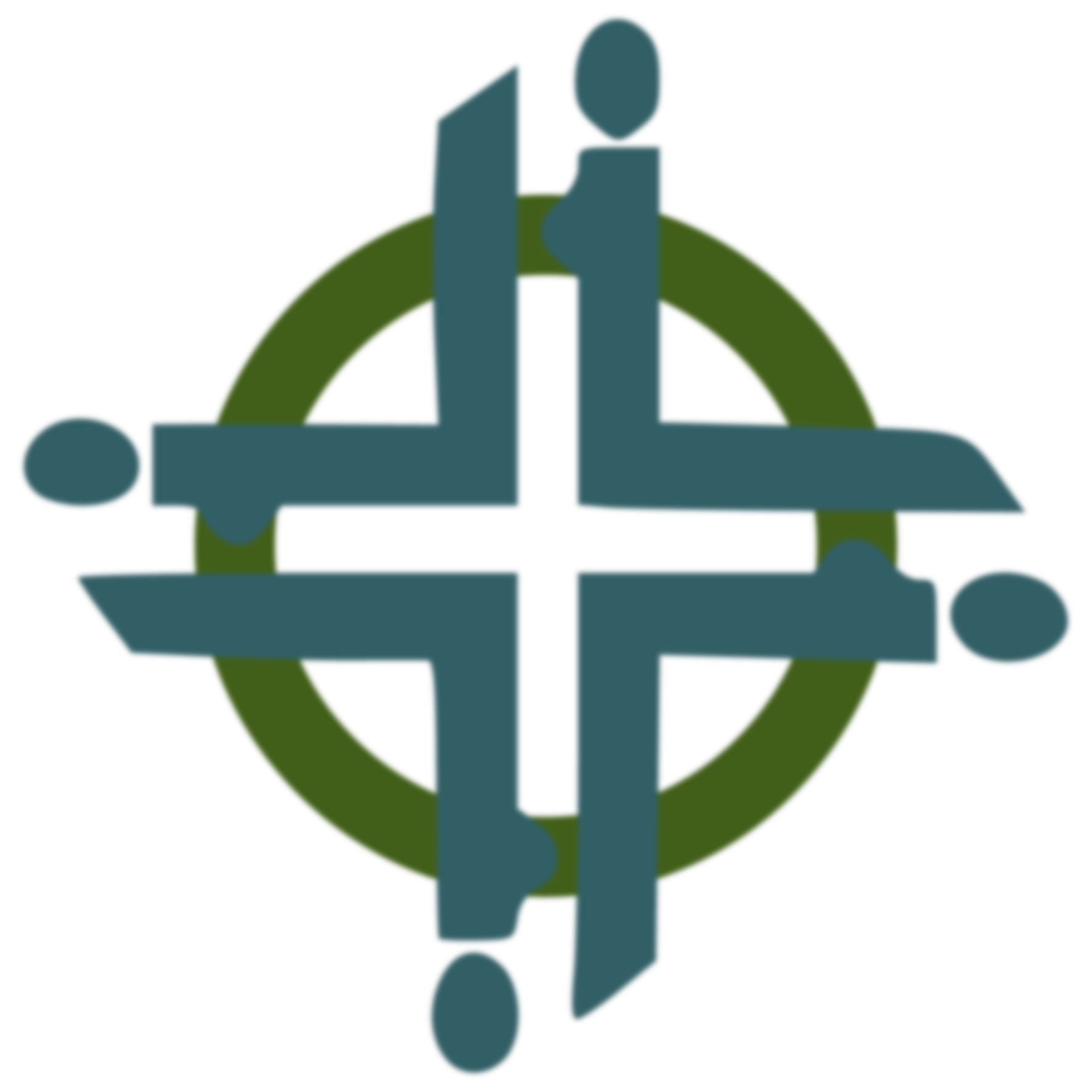 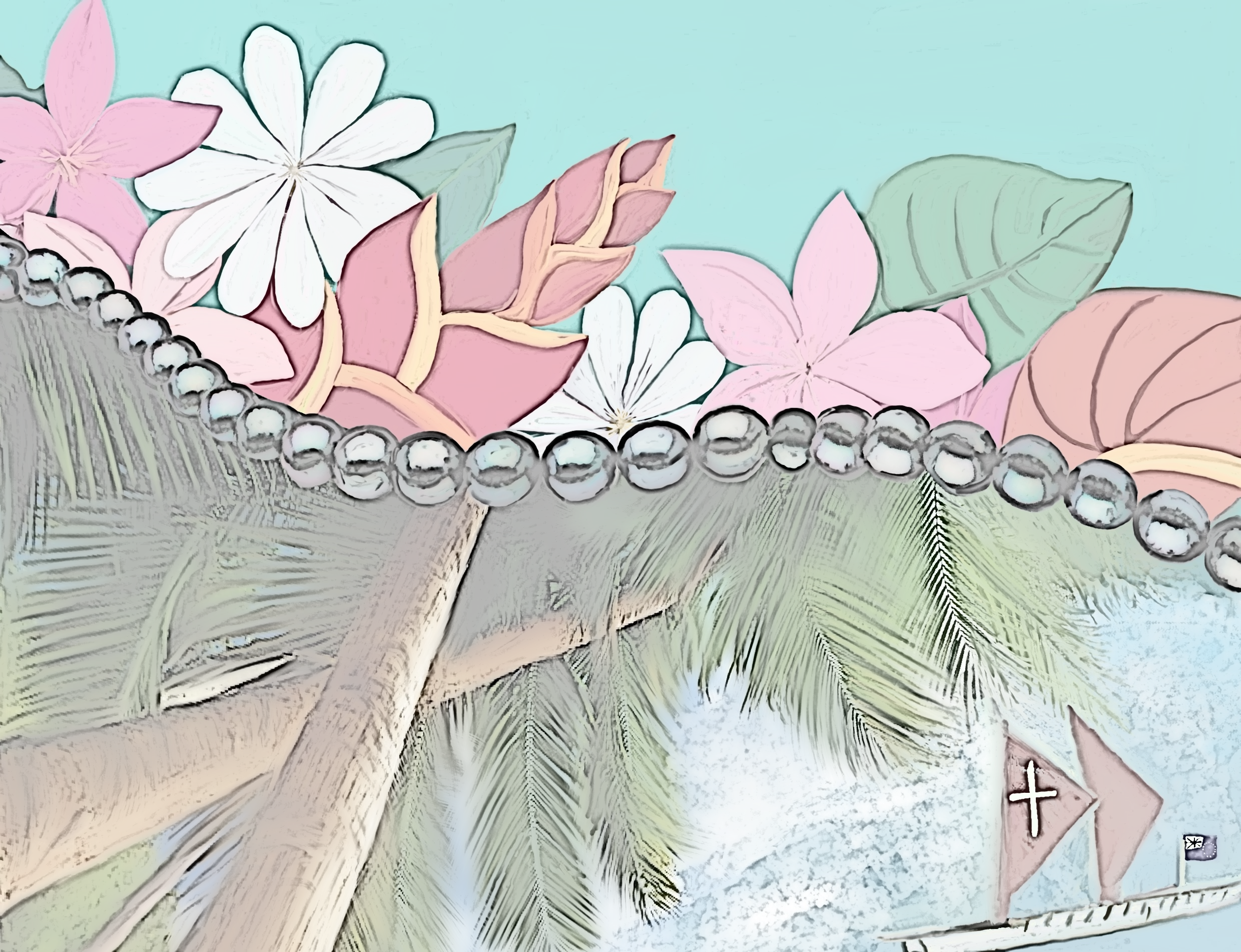 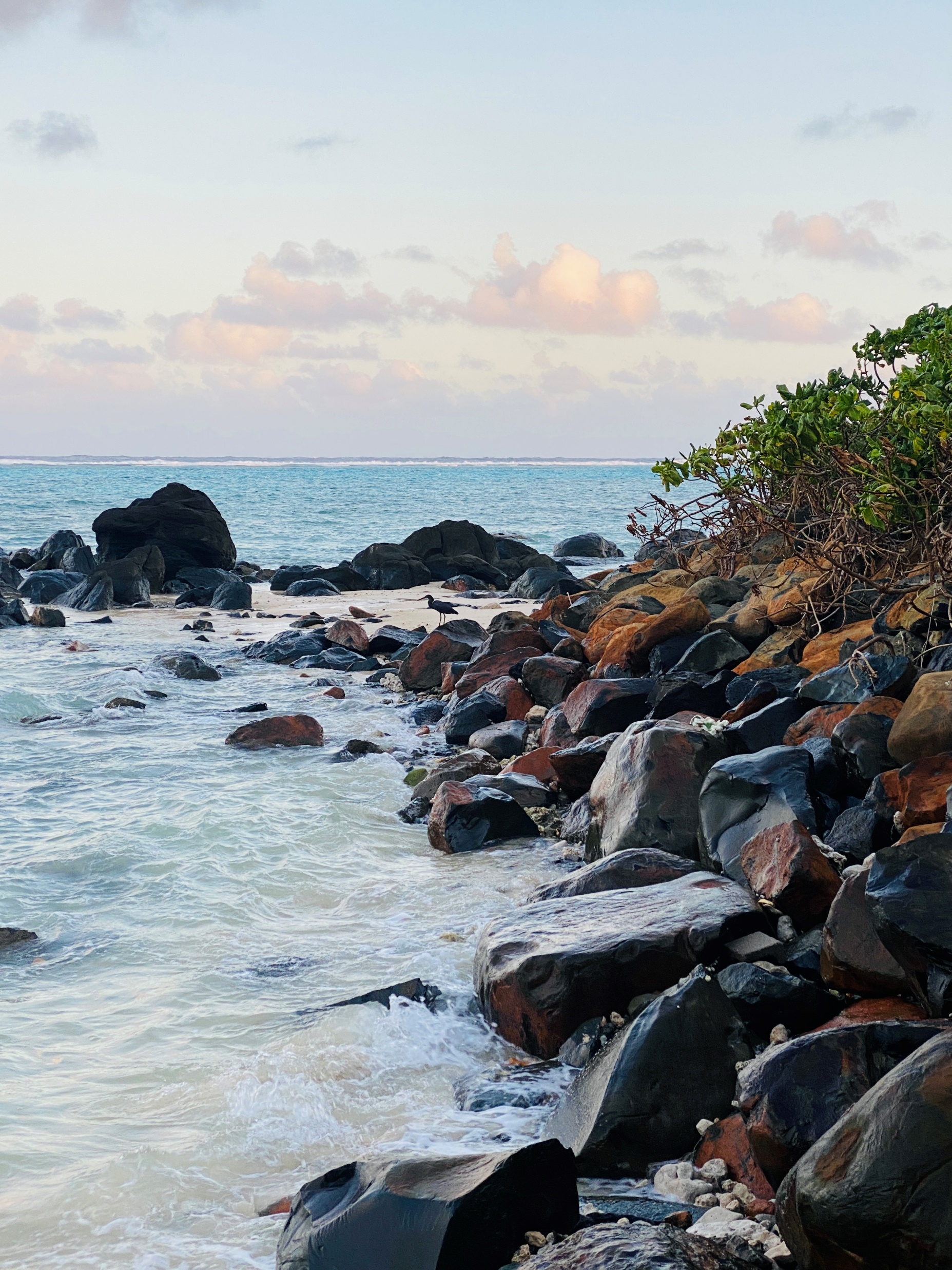 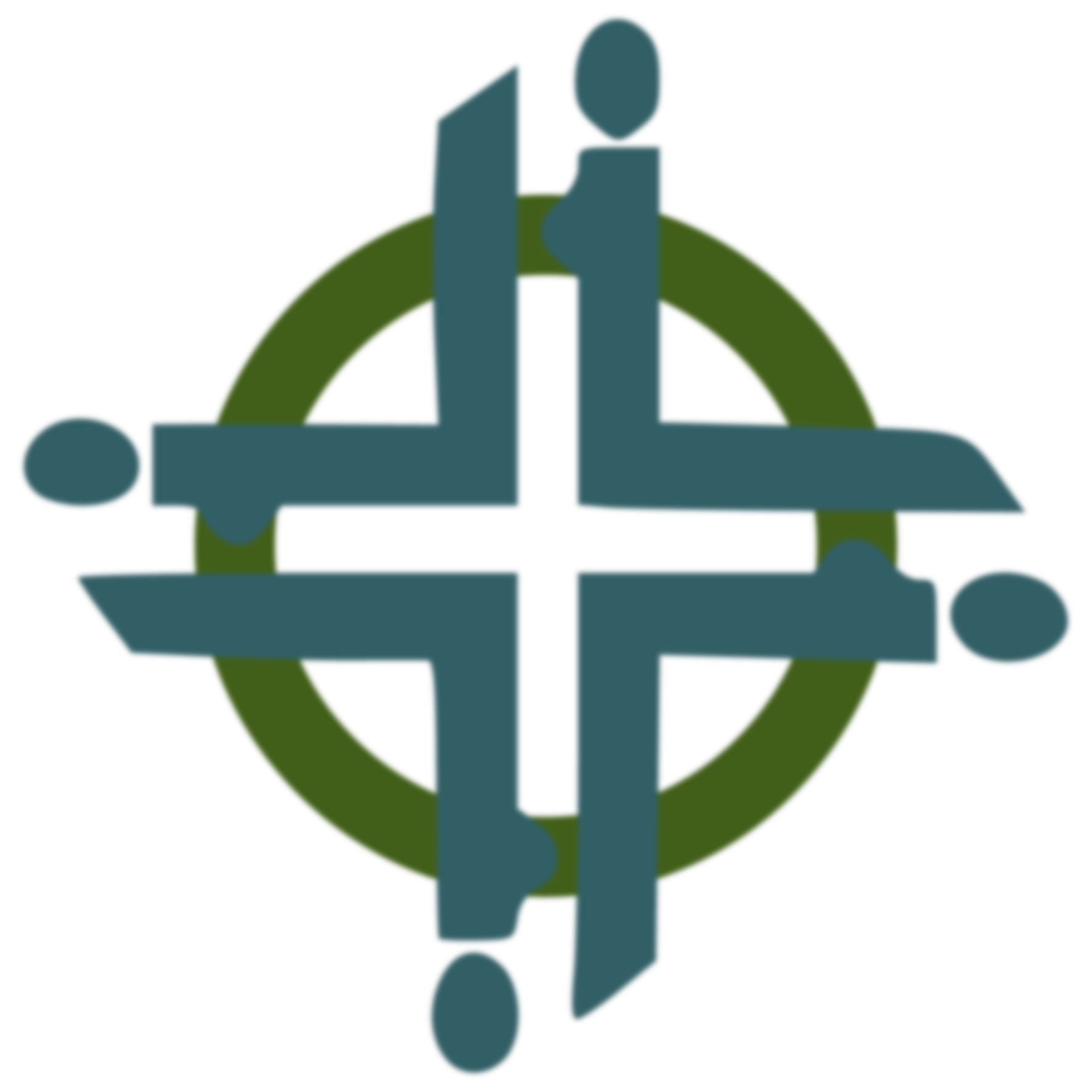 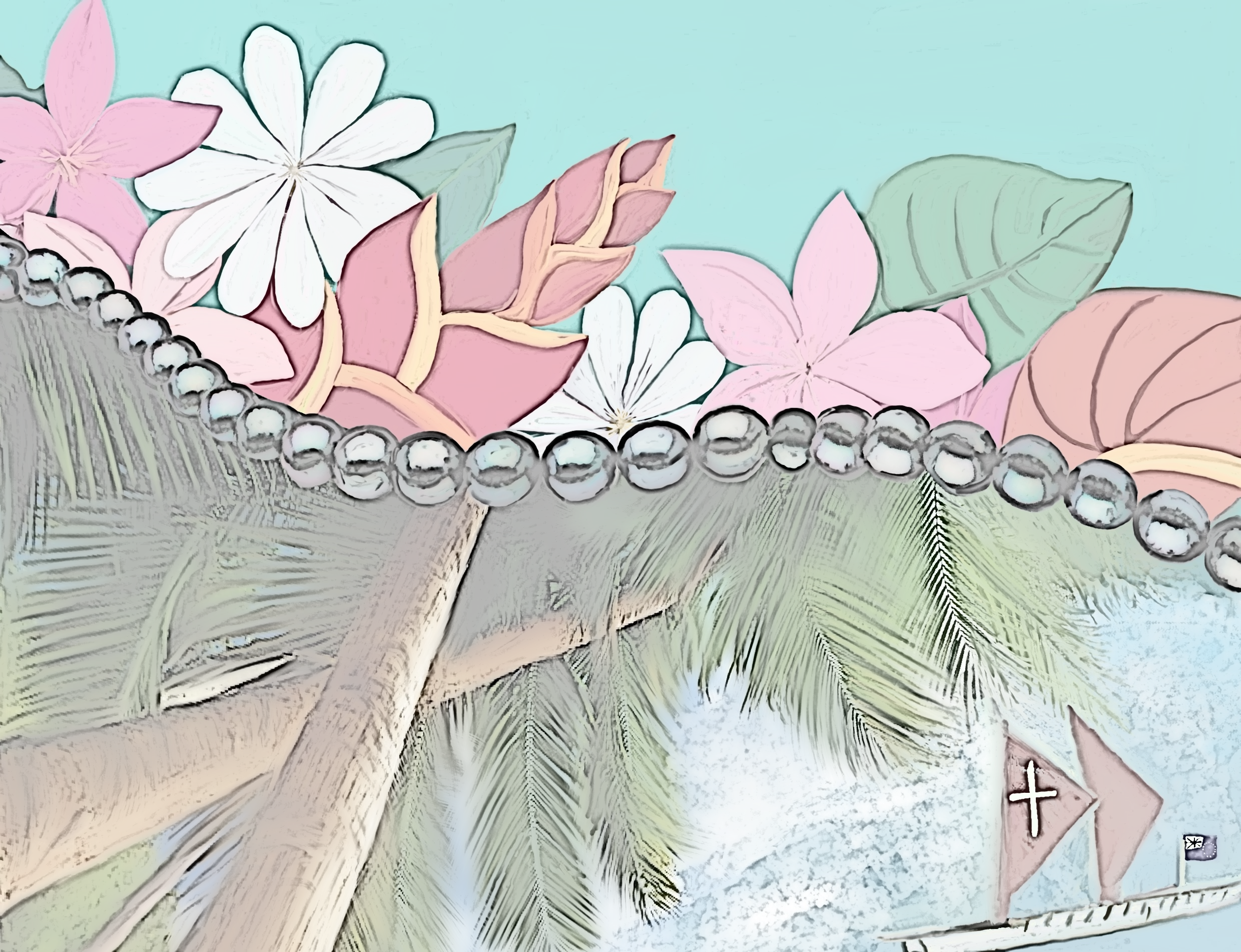 Kia orana ! 
Puissiez-vous vivre longtemps !
Puissiez-vous vivre bien !
Puissiez-vous briller comme le soleil ! 
Puissiez-vous danser avec les vagues !
Kia orana !
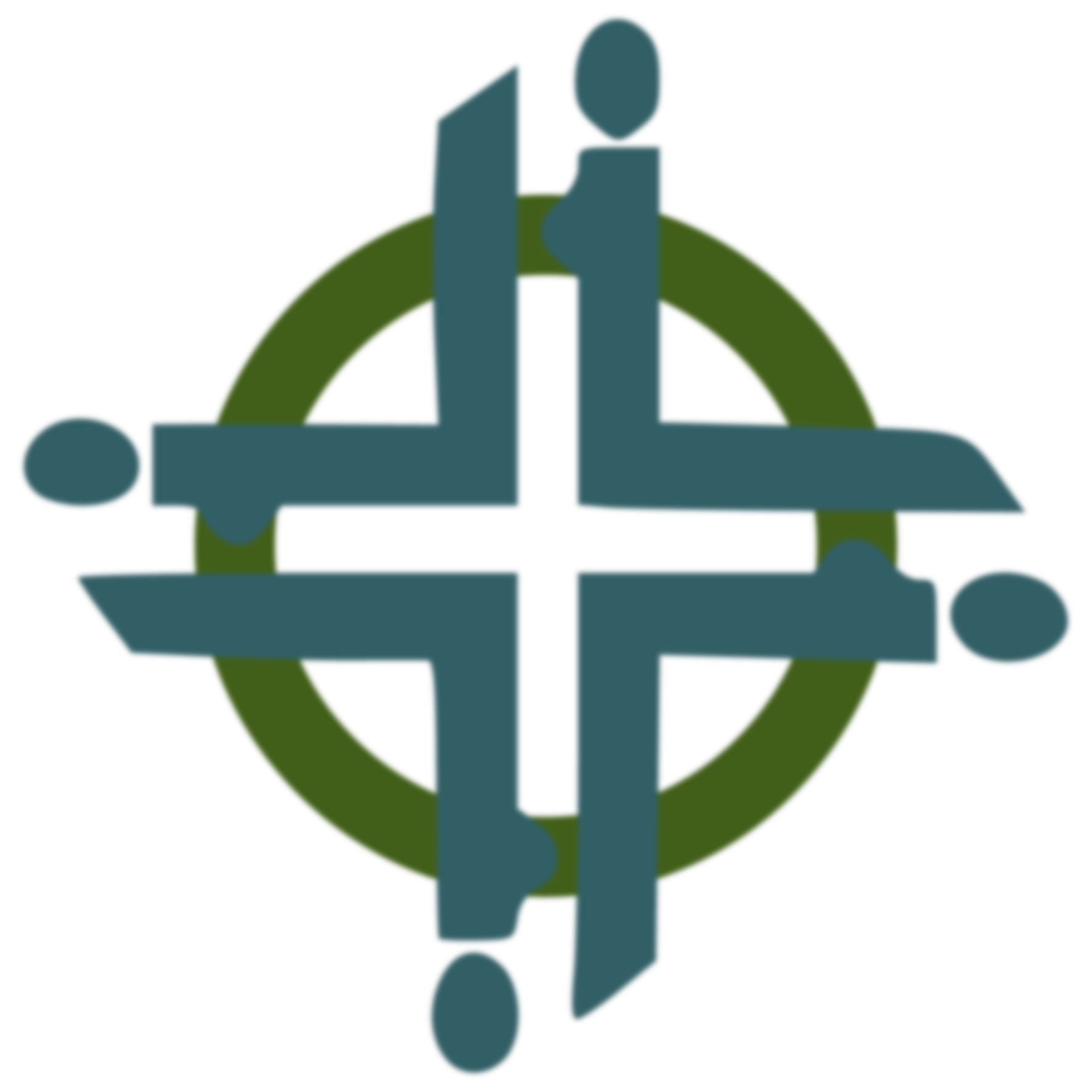 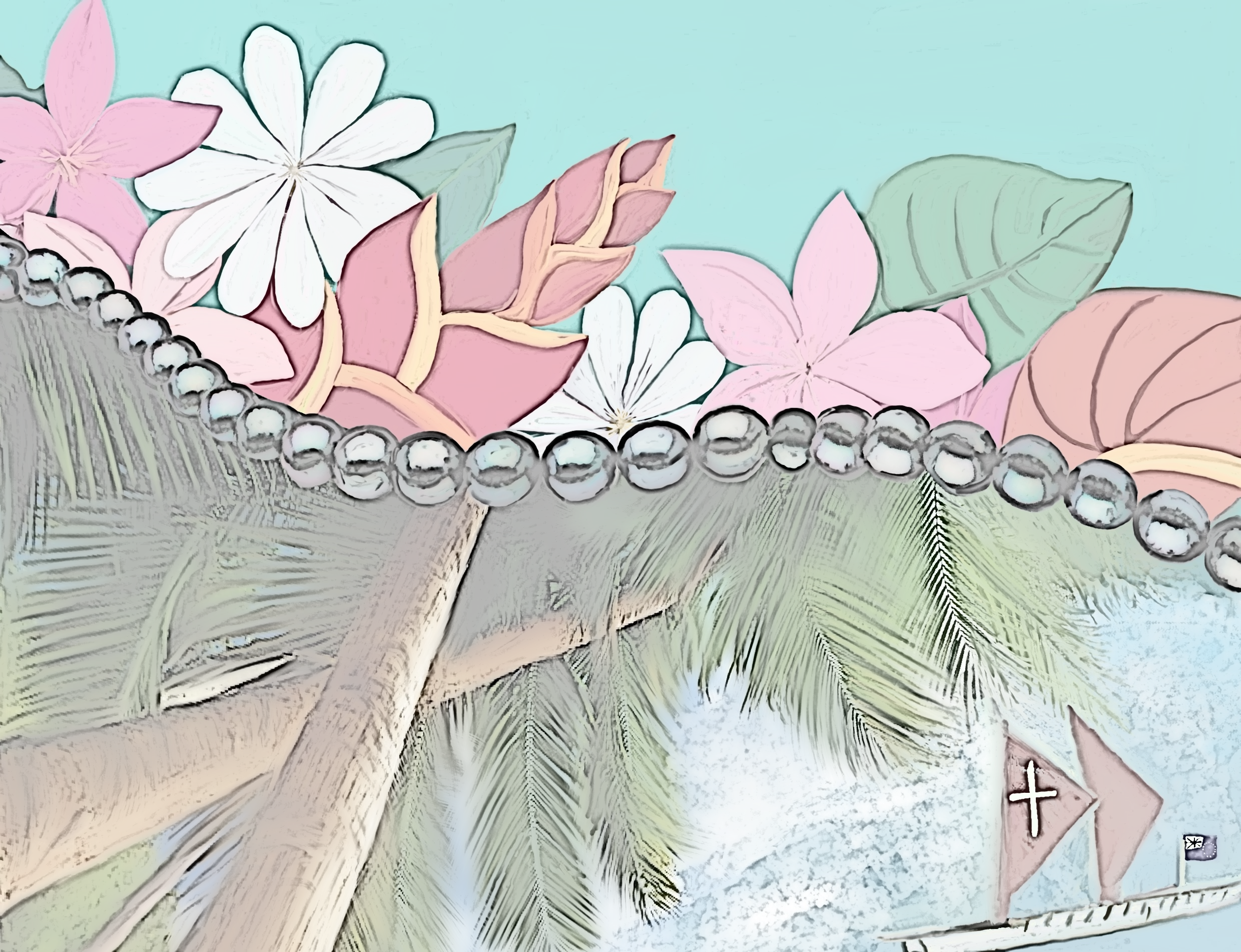 Kia orana !


Kia orana !
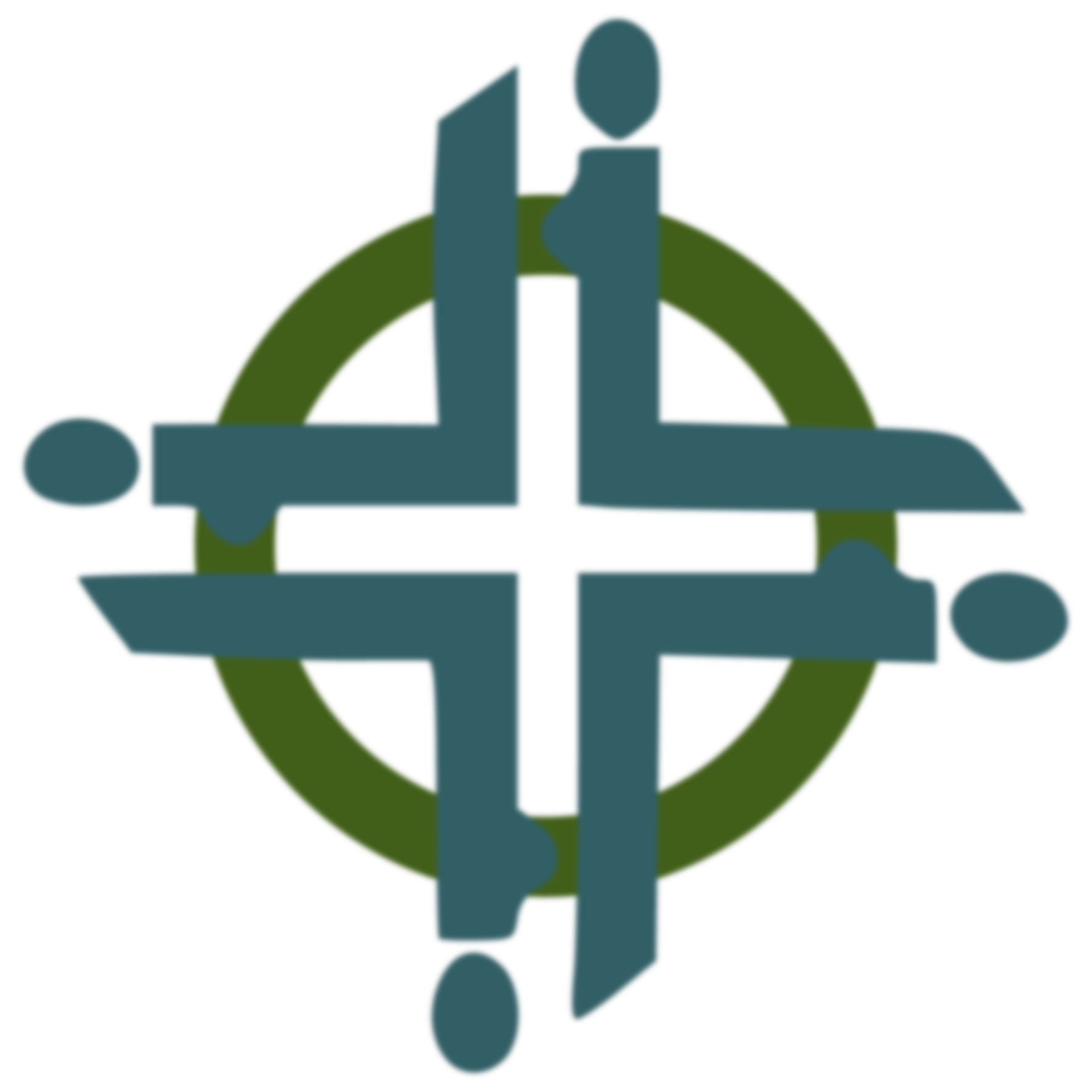 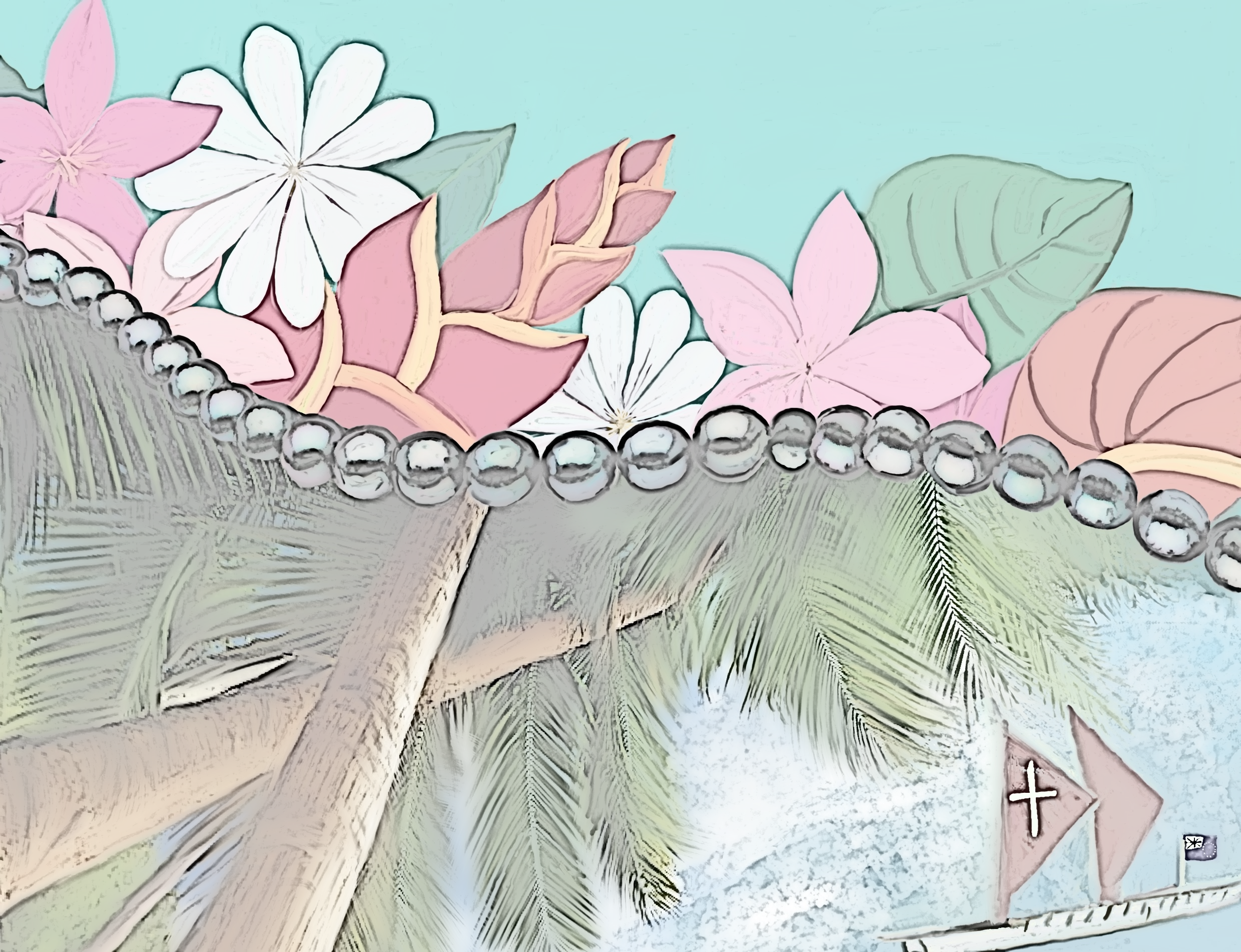 PRIONS
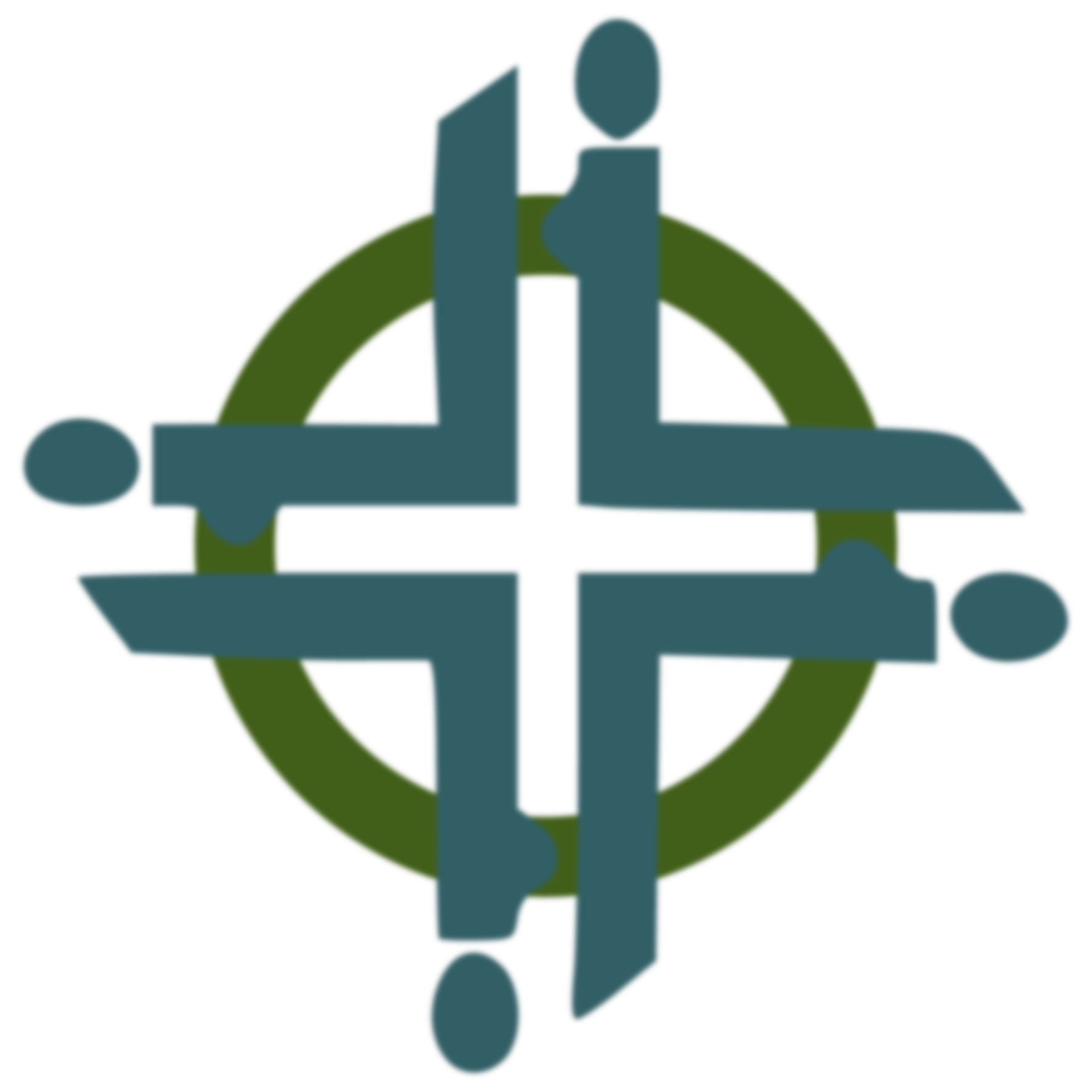 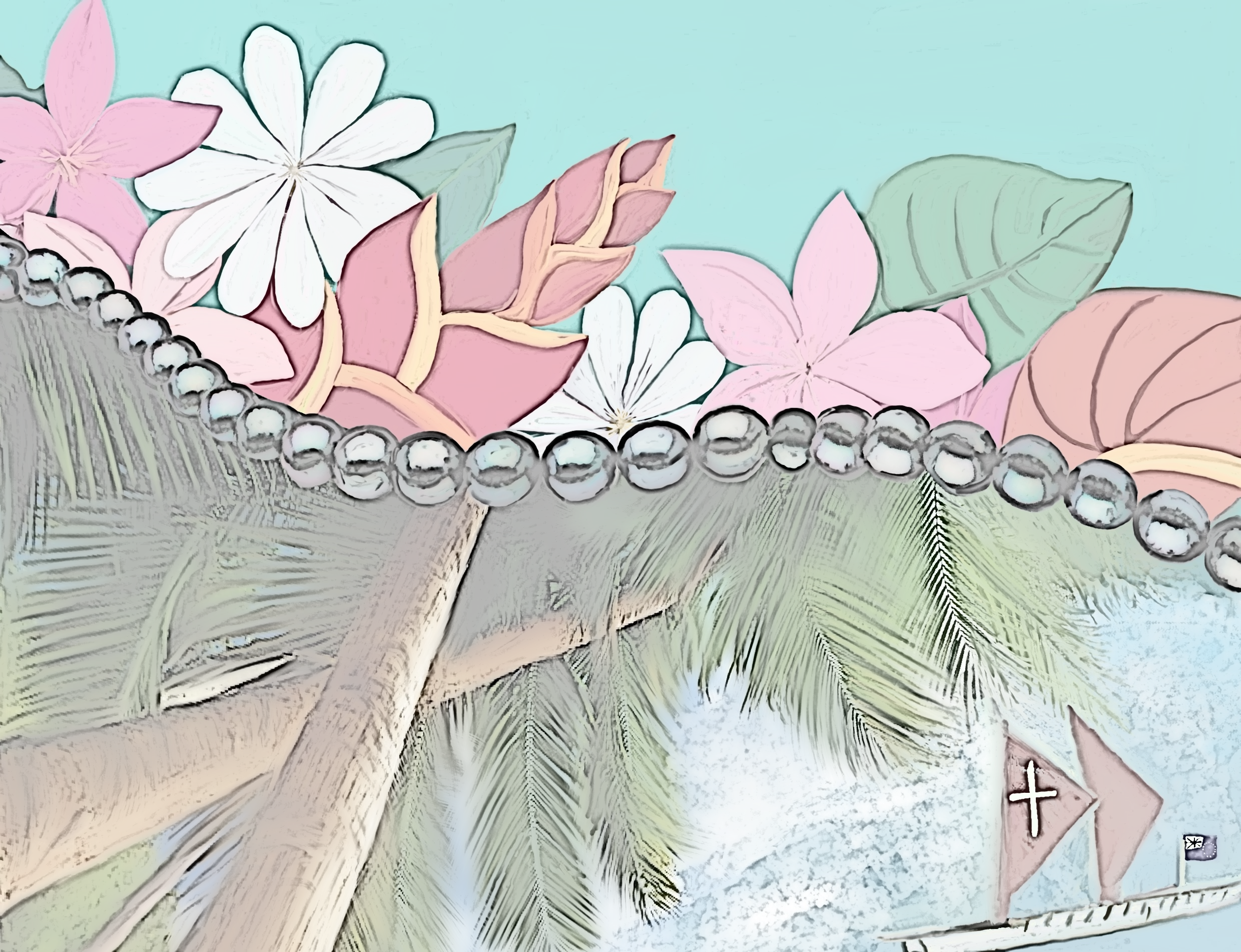 LECTURE DU PSAUME
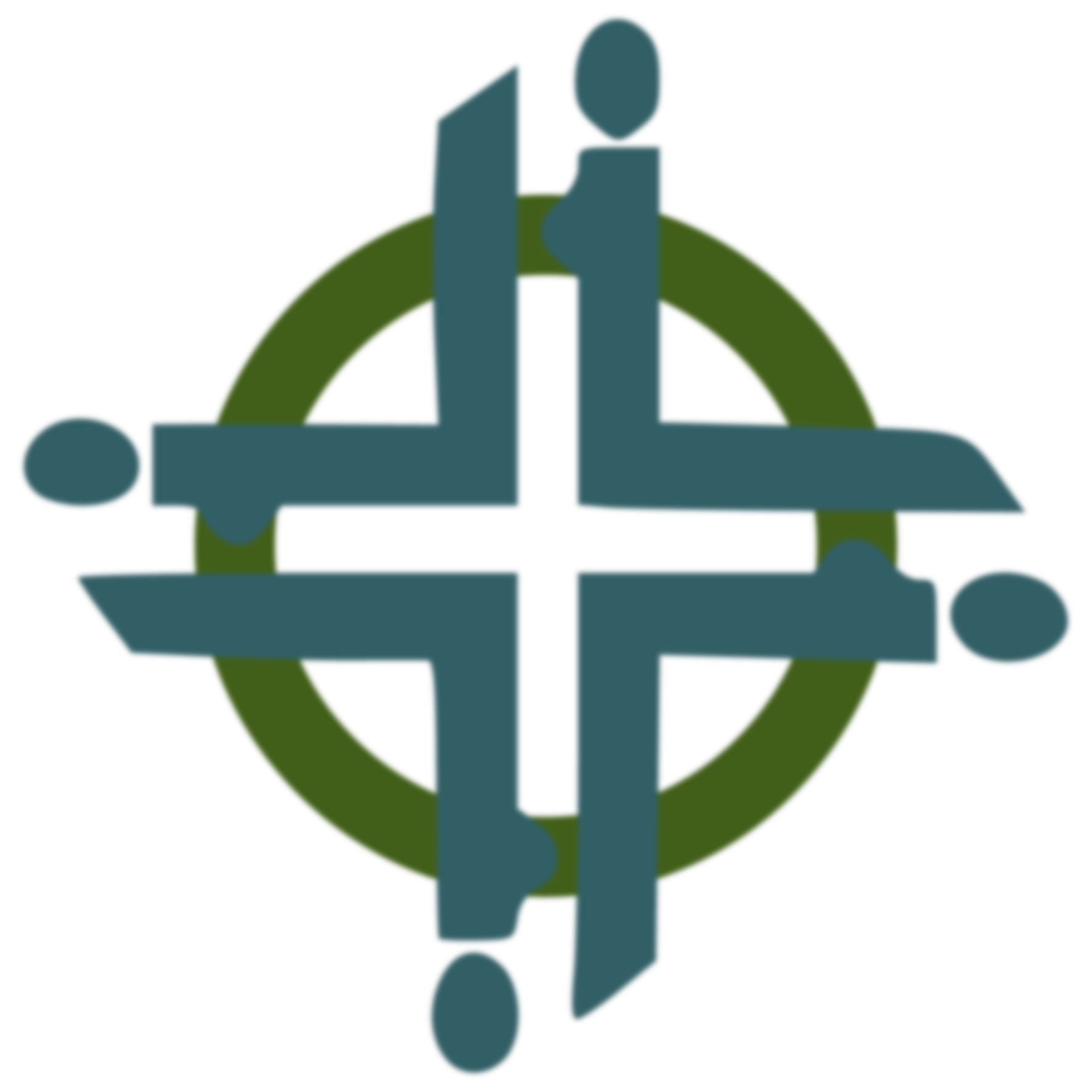 Récit de MII
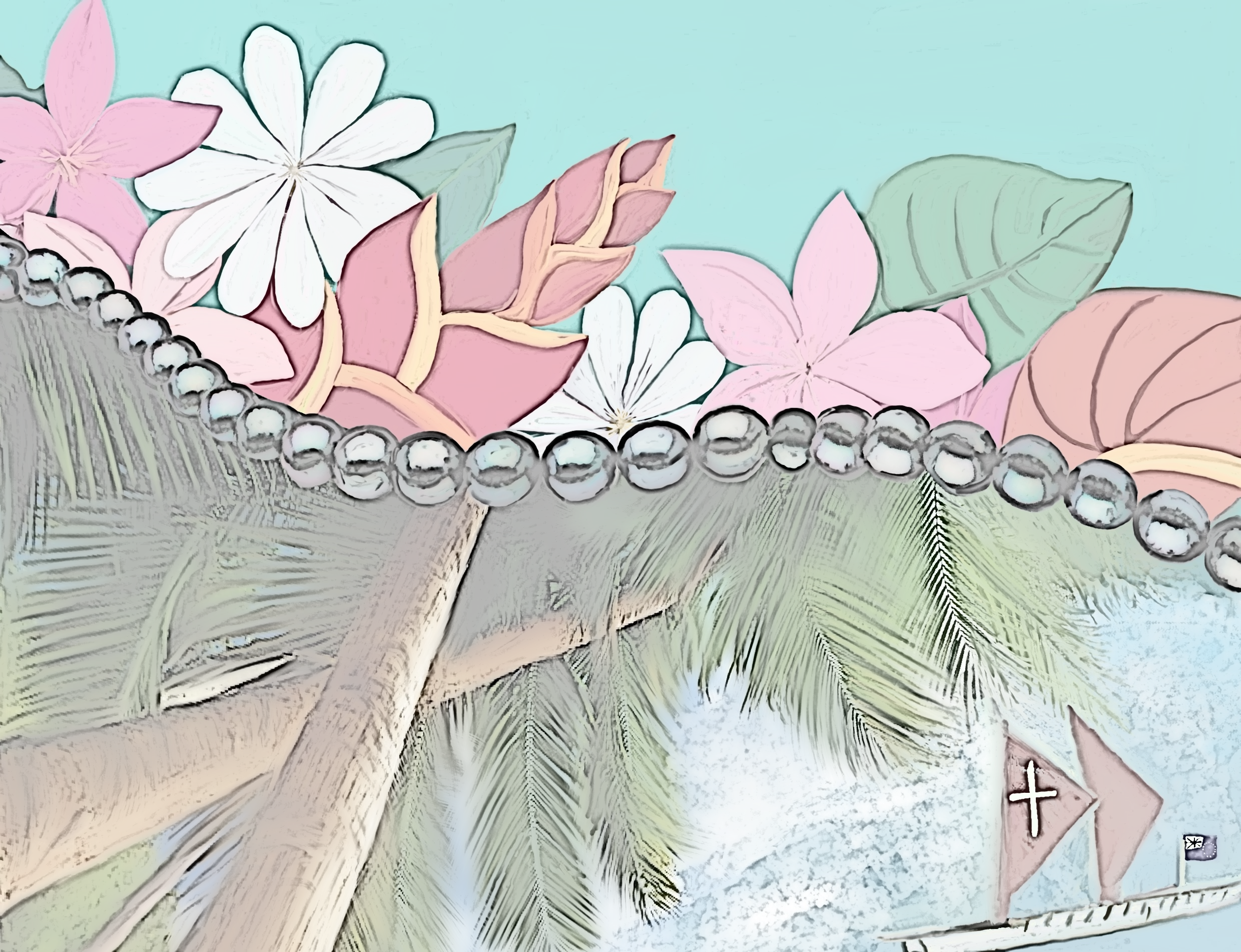 LECTURE DU PSAUME
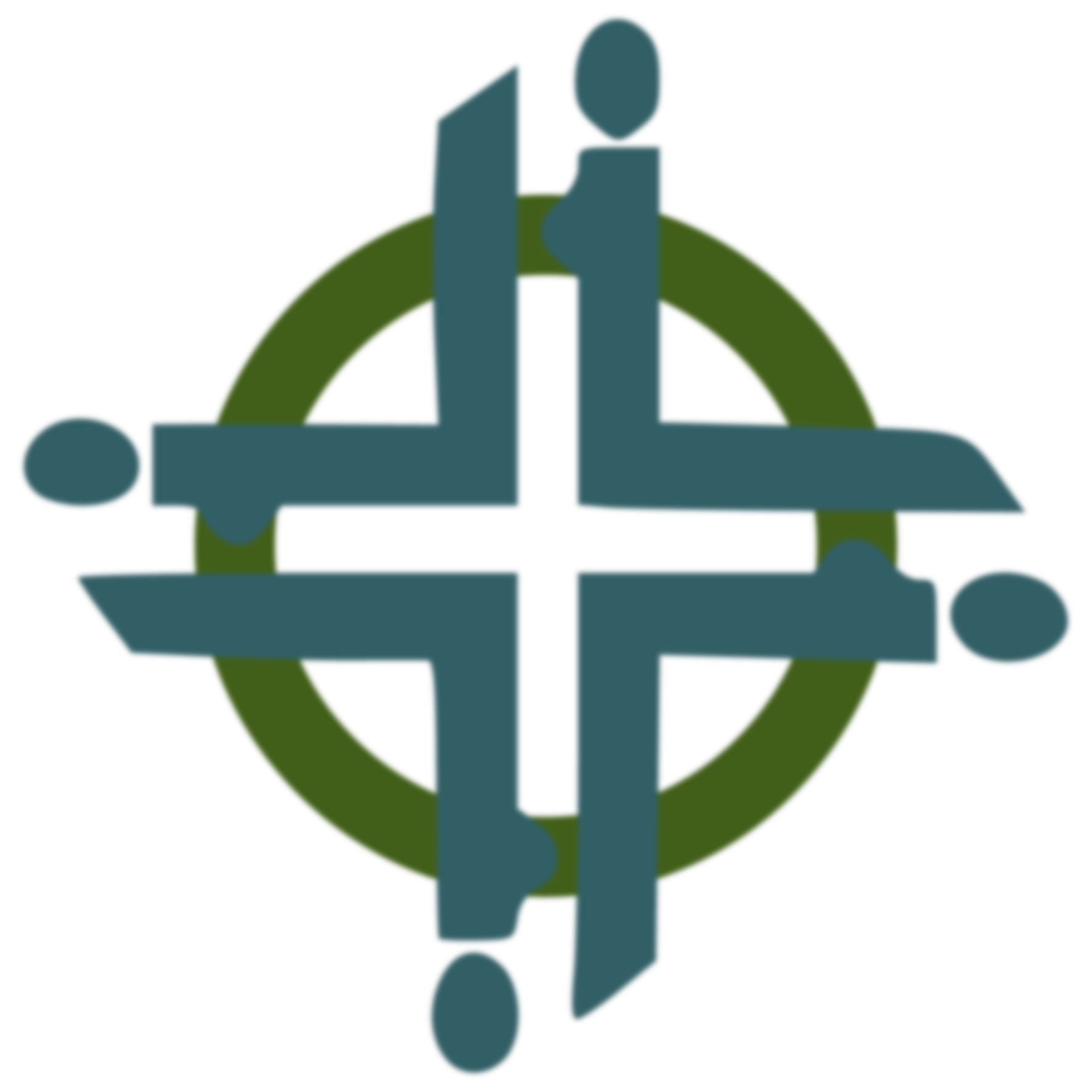 Récit de VAINIU
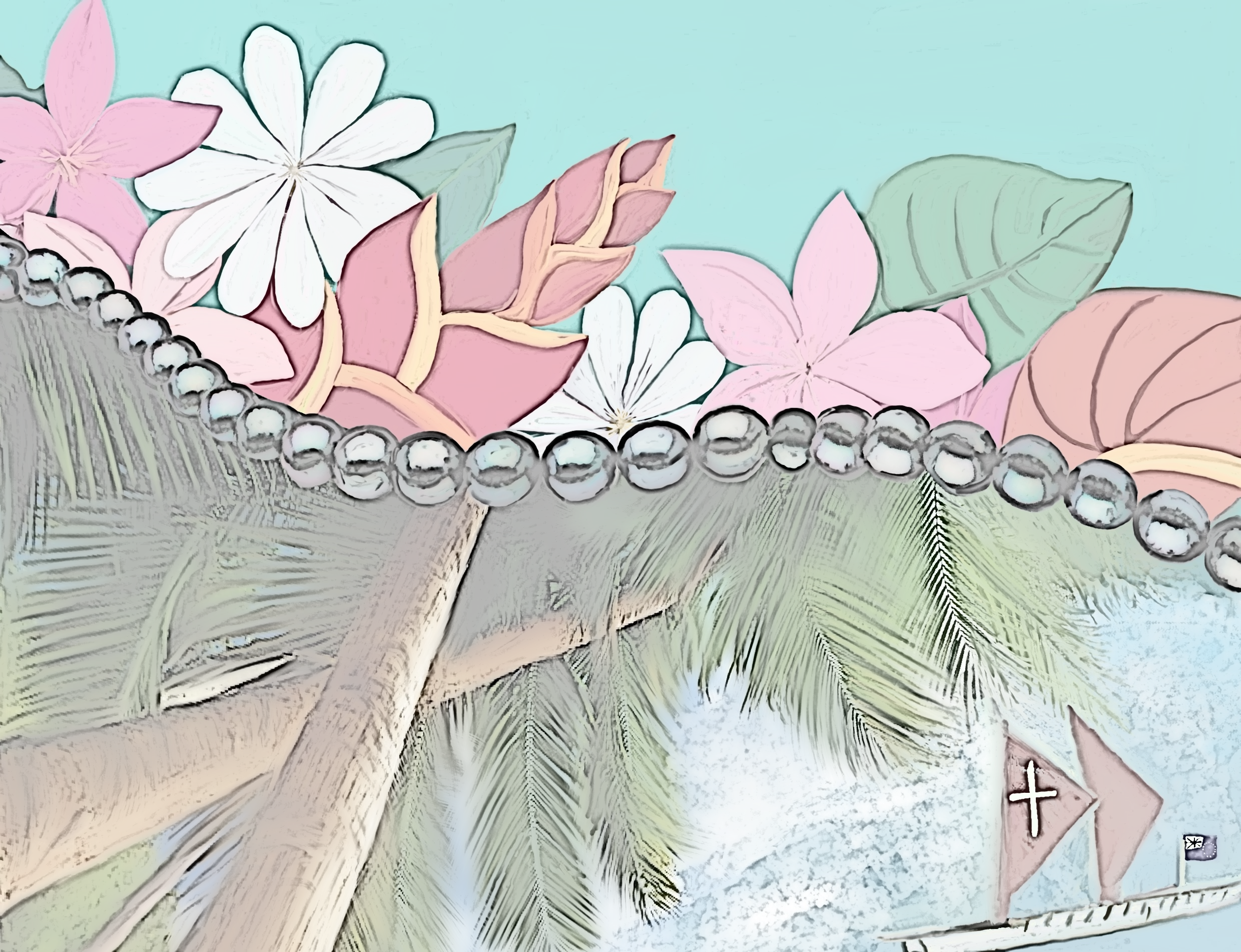 LECTURE DU PSAUME
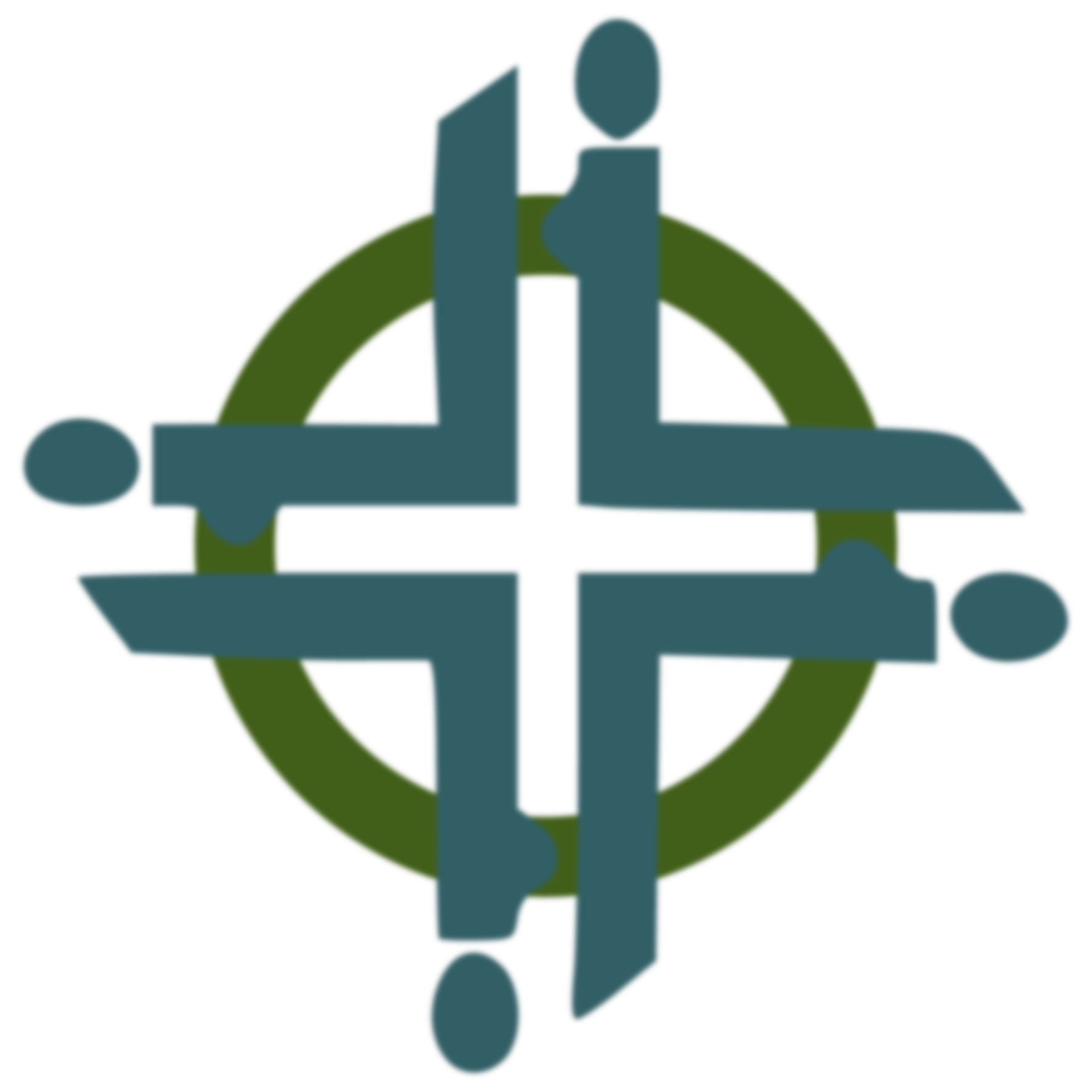 Récit de Dr Dawn
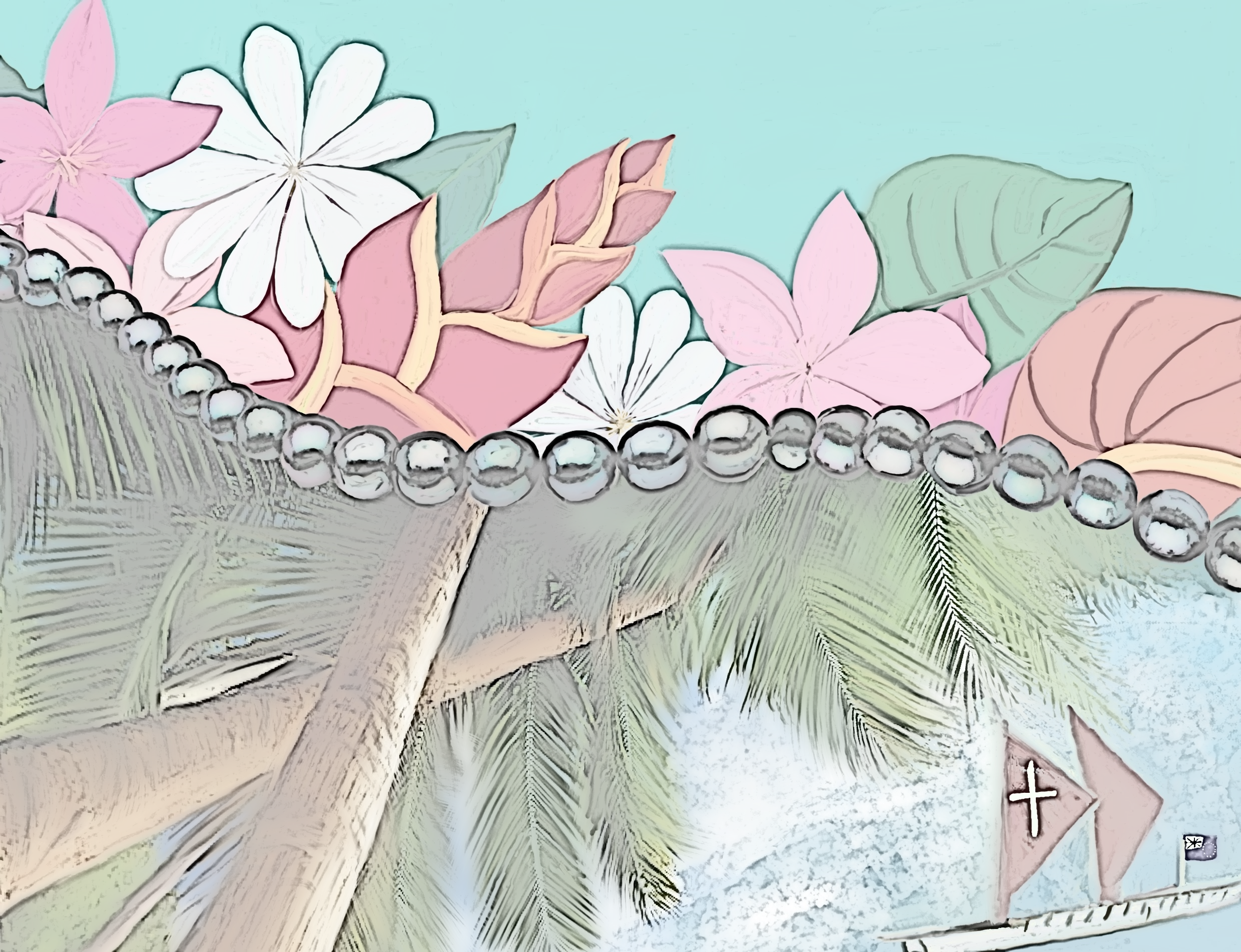 PRIONS
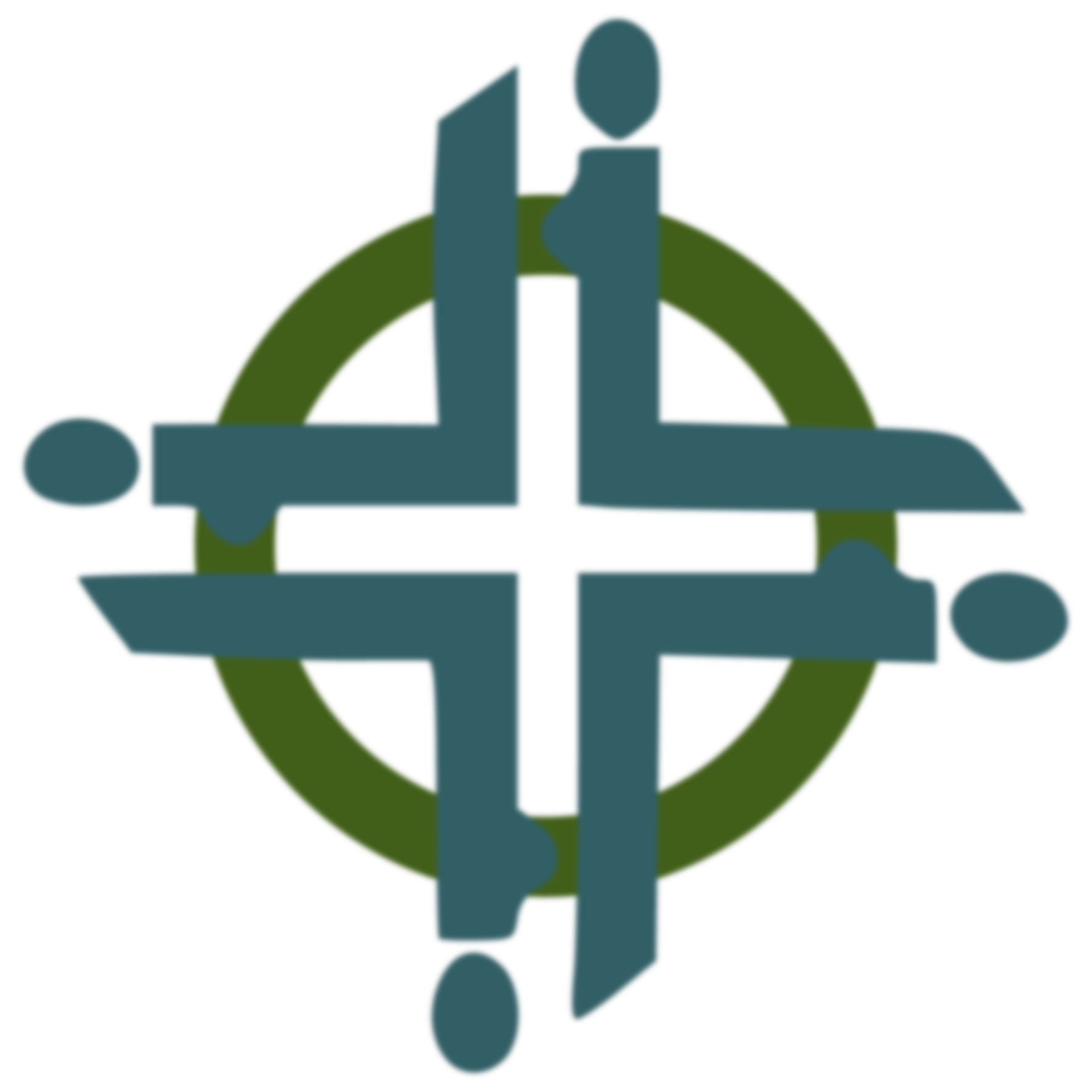 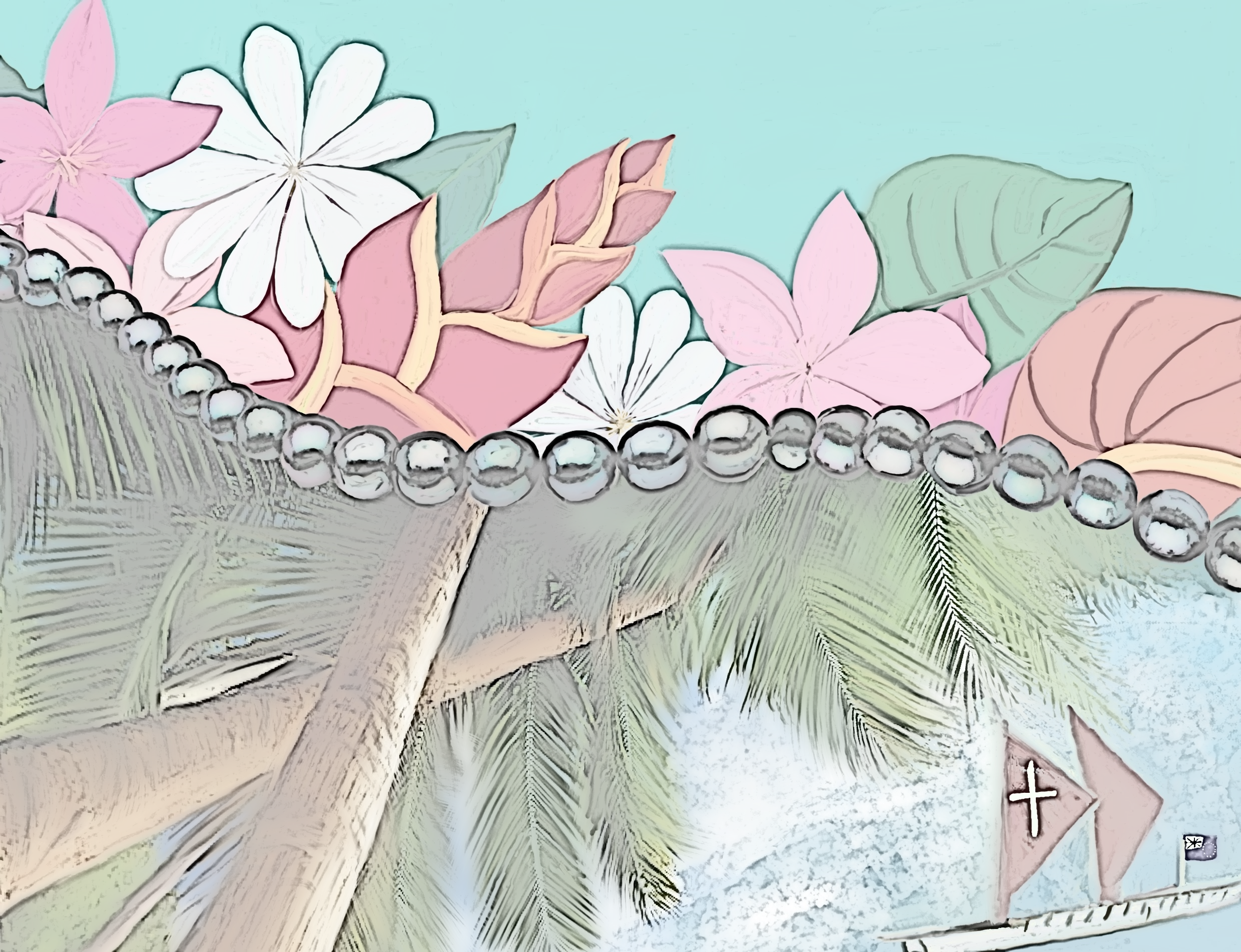 OFFRANDE
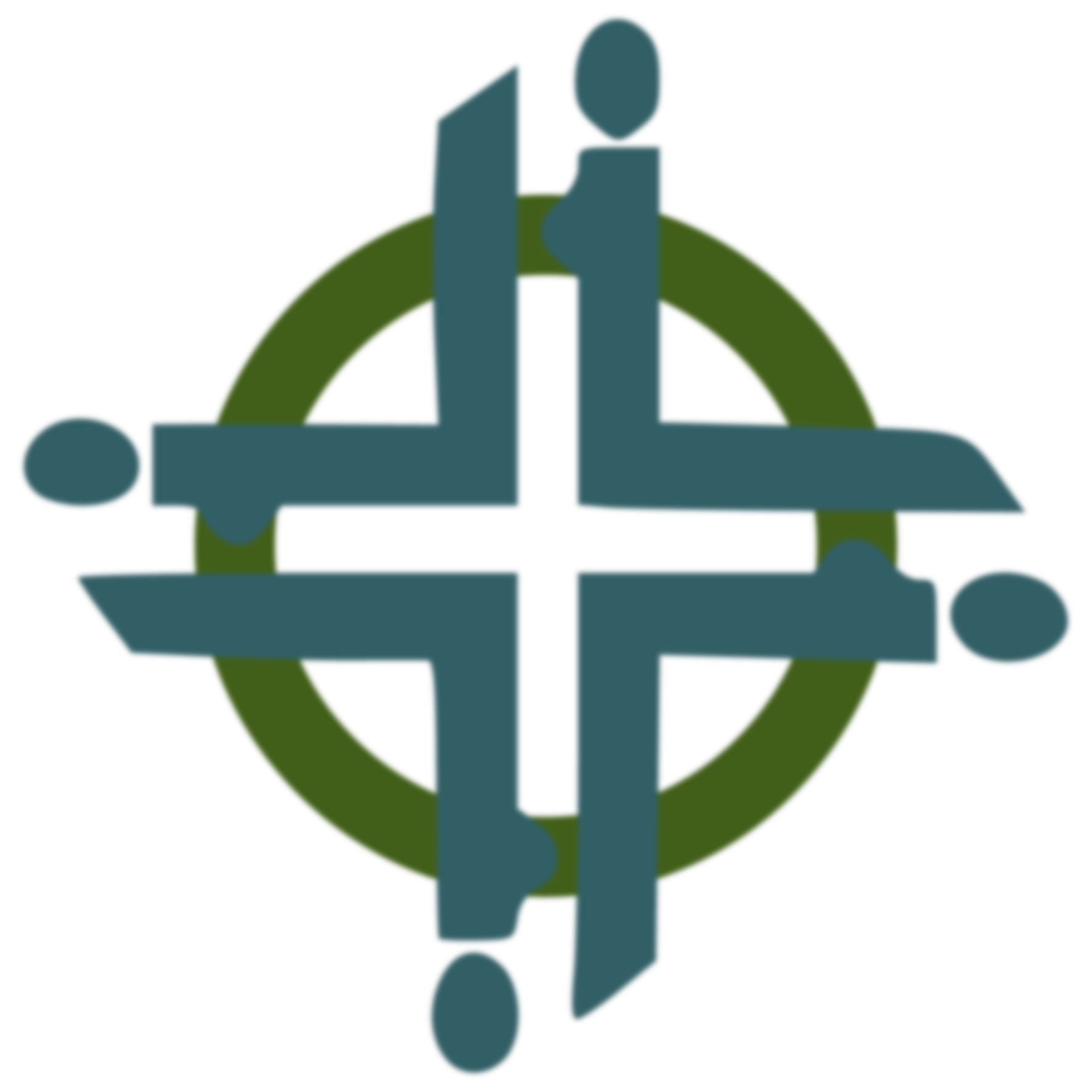 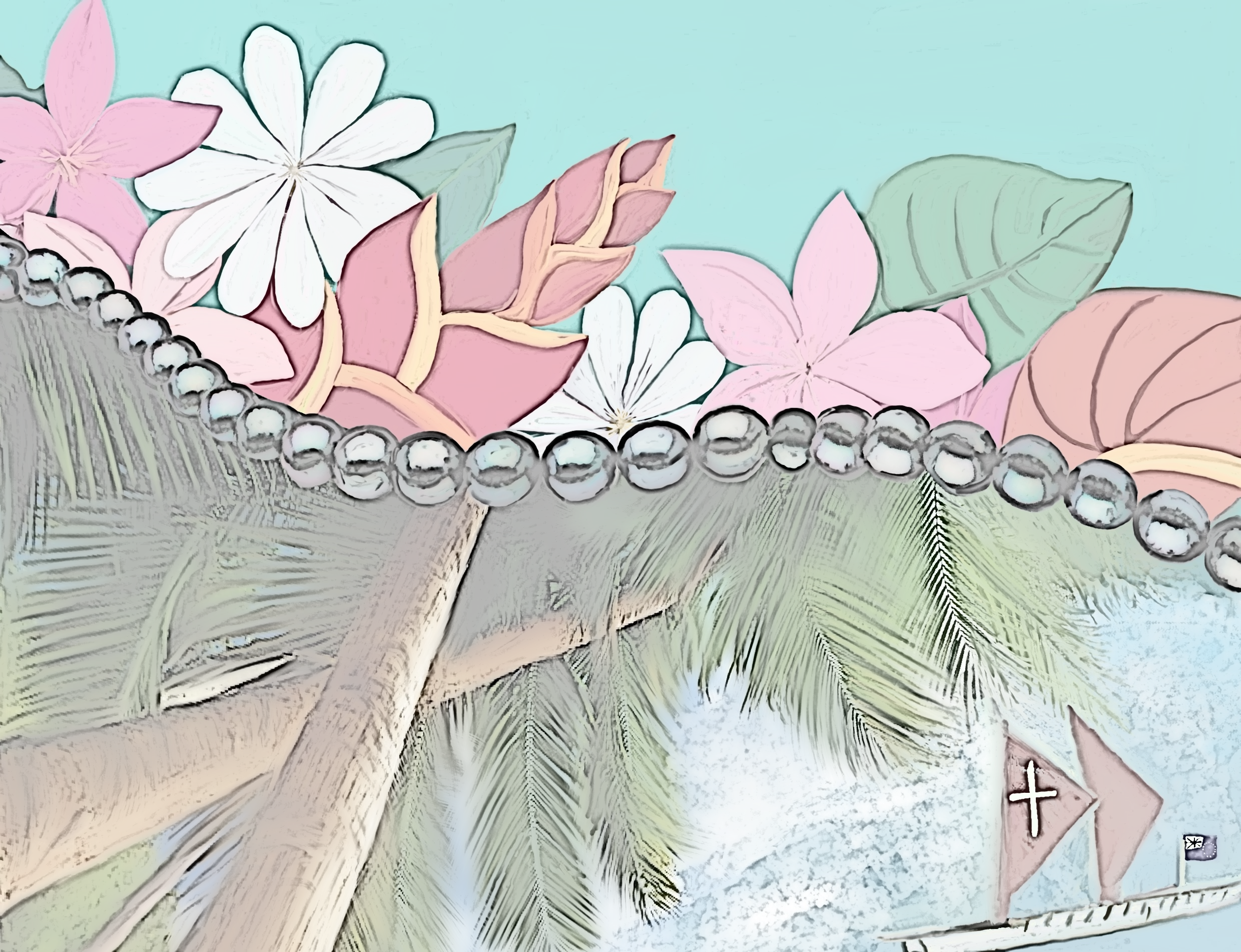 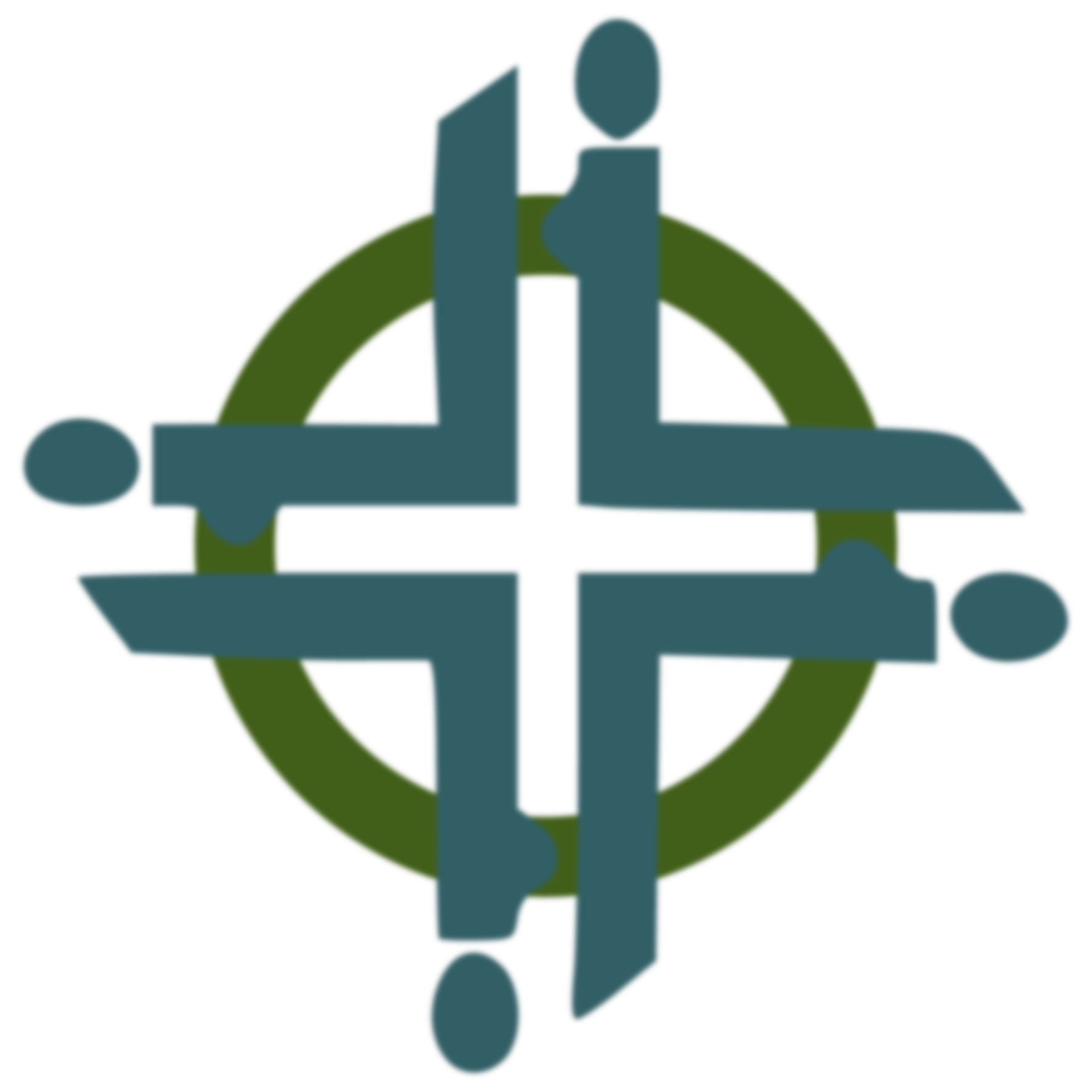